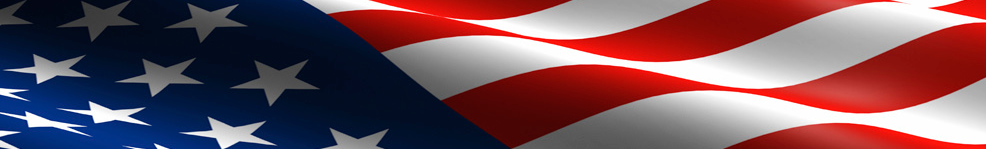 U.S NATIONAL  DEFENSE STRATEGY
2006 -2009
GEORGE W. BUSH
(2001-2004)
GEORGE W. BUSH
(2004-2008)
BARACK OBAMA
(2008-2011)
QDR 2006
National Defense Strategy 2008
Quadrennial Defense Review /QDR 2001
National Srategy for
 Homeland Security 2007
National Security strategy /NSS 2002
Coming Soon : 2010
U.S.
Secretary of Defense
BUSH 1st Period :
 Donald Rumsfeld
OBAMA:
Robert  M. Gates
BUSH 2nd  Period :
Robert  M. Gates
2009
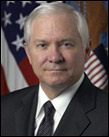 2006
5 Tujuan Utama Pertahanan Nasional :
Defend the Homeland
Win the Long War
Promote Security
Deter Conflict
Win our Nation’s Wars
	(national Defense strategy, 2008)
DEFEND THE HOMELAND
Menjaga seluruh teritori dalam dan luar negeri dari setiap ancaman keamanan darat, udara dan laut
Memelihara keamanan kepentingan-kepentingan AS di seluruh dunia
WIN THE LONG WAR
Melawan gerakan2 dari kelompok ekstrim/garis keras yang dipimpin Al-Qaeda dan jaringan2nya
Memerangi terorisme layaknya sebuah perang yang sangat panjang seperti yang telah dialami AS pada saat melawan Komunisme dan Fasisme.
PROMOTE SECURITY
Keamanan hanya bisa dicapai dengan menghindari perang dan mempertahankan perdamaian dalam sistem internasional
Strateginya adalah menekankan upaya menciptakan koalisi yang besar
Menjelaskan bagaimana CINA dan RUSIA  menjadi ancaman baru AS dan dunia, sehingga perlu mengupayakan kerjasama yang kolaboratif dengan keduanya.
DETER CONFLICT
Menangkal setiap upaya musuh merusak kepentingan AS dan aliansinya.
Musuh2 tersebut  bisa saja aktor negara atau bukan negara 
Dan mereka bisa saja menggunakan nuklir, senjata konvensional atau non konvensional.
Dan peperangan yang dilakukan dapat berbentuk terorisme, electronic, cyber dan bentuk2 / cara peperangan lainnya.
Win our Nation’s Wars
“Rogue states will remain a threat to U.S. regional interests. Iran and North Korea continue to exert coercive pressure in their respective regions, where each seek to challenge or reduce U.S. influence. 
Responding to and, as necessary, defeating these, and potentially other, rogue states will remain a major challenge. We must maintain the capabilities required to defeat state adversaries, including those armed with nuclear weapons.”
Defend the homeland
Win the Long War
Promote Security
Deter Conflict
Win our Nation’s Wars
U.S. OBJECTIVES :
Achieving Our Objectives :
Shaping the choices of key states, 
Preventing  adversaries from acquiring or using WMD, 
Strengthening and expanding alliances and partnerships, 
Securing U.S. strategic access and retaining freedom of action, 
Integrating and unifying our efforts.
QDR 2010 overview
Arah kebijakan pertahanan pemerintahan barack obama
Prinsip dan slogan baru dari Strategi Pertahanan Nasional AS = BALANCE.
Berupaya untuk mengurangi resiko anggaran militer yang terlalu tinggi, harus mulai membuat prioritas.
Strategi Balance dilakukan dalam tiga  wilayah:
Menyeimbangkan antara penyelesaian konflik yg sedang terjadi dengan upaya mempersiapkan bahaya konflik yg akan datang.
Menyeimbangkan antara kapabilitas institusionalisasi (counterinsurgency & bantuan militer) dan pemeliharaan senjata2 konvensional yg sudah ada dengan upaya melawan kekuatan militer negara lain dengan teknologi strategis 
Menyeimbangkan antara retaining those cultural traits that have made the U.S. armed forces successful and shedding those that hamper their ability to do what needs to be done.
Kebijakan2 yg kemungkinan dilakukan :
will continue to be some kind of U.S. advisory and counterterrorism effort in Iraq for years to come.
Afghanistan will require a significant U.S. military and economic commitment for some time.
Direct military force will continue to play a role in the long-term effort against terrorists and other extremists.
Both Russia and China have increased their defense spending and modernization programs to include air defense and fighter capabilities that in some cases approach the United States' own. In addition, there is the potentially toxic mix of rogue nations, terrorist groups, and nuclear, chemical, or biological weapons. North Korea has built several bombs, and Iran seeks to join the nuclear club.